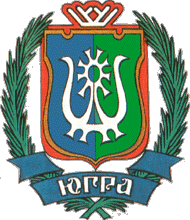 Управление государственной 
гражданской и муниципальной службы 
Департамента государственной 
гражданской службы и кадровой политики 
Ханты-Мансийского автономного округа – Югры
ОЦЕНКА УРОВНЯ БАЗОВЫХ ЗНАНИЙ ГОСУДАРСТВЕННЫХ ГРАЖДАНСКИХ СЛУЖАЩИХ ХАНТЫ-МАНСИЙСКОГО АВТОНОМНОГО ОКРУГА – ЮГРЫ ПОСРЕДСТВОМ ТЕСТИРОВАНИЯ НА ЗНАНИЕ ГОСУДАРСТВЕННОГО ЯЗЫКА РОССИЙСКОЙ ФЕДЕРАЦИИ, ПСИХОЛОГИИ ОБЩЕНИЯ И ЗАКОНОДАТЕЛЬСТВА О ПРОТИВОДЕЙСТВИИ КОРРУПЦИИ НА ГОСУДАРСТВЕННОЙ ГРАЖДАНСКОЙ СЛУЖБЕ
Кадровая практика
реализуется с 2016 года
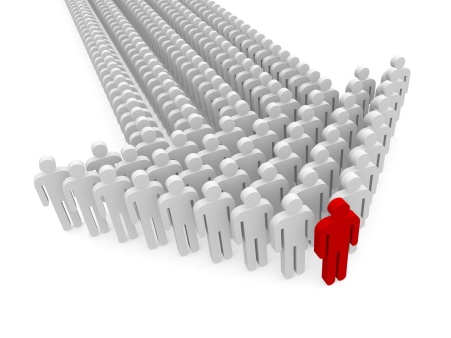 ПЕРСПЕКТИВА:
кадровая практика 
будет положена в основу тестирования
по различным направлениям
ОХВАЧЕНО 
3312 ГРАЖДАНСКИХ СЛУЖАЩИХ
ОСНОВНЫЕ ДОКУМЕНТЫ
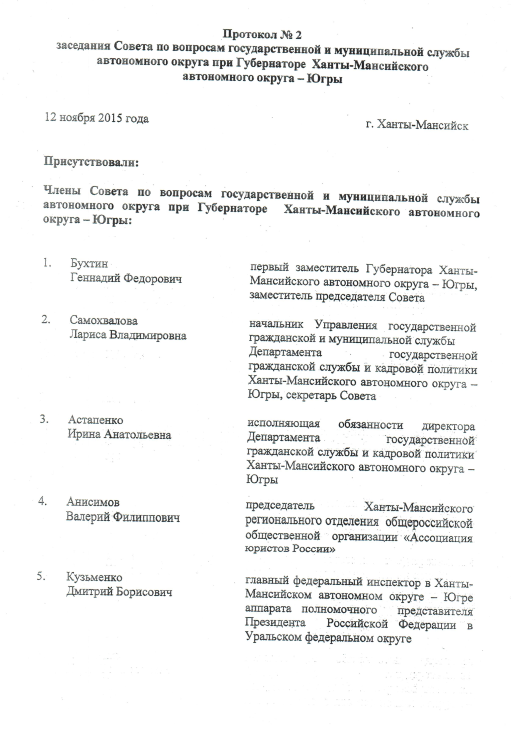 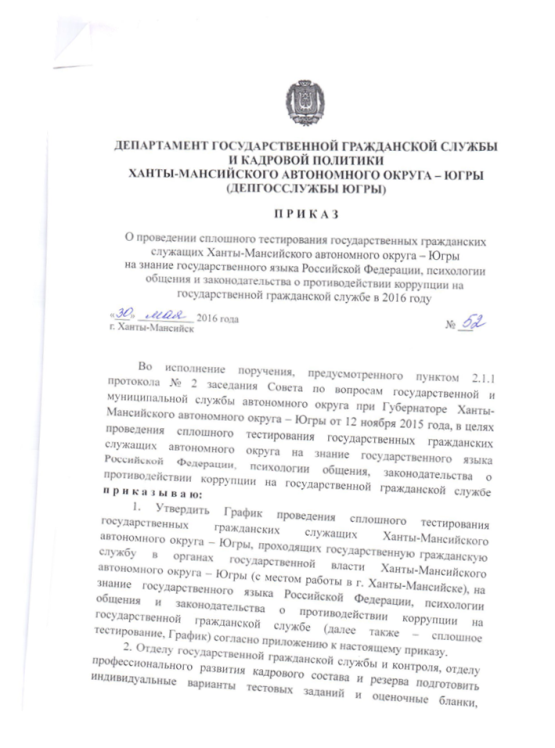 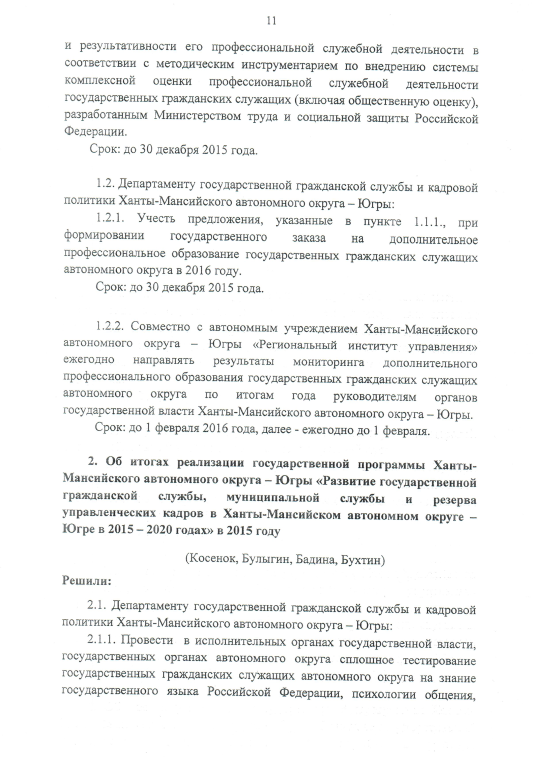 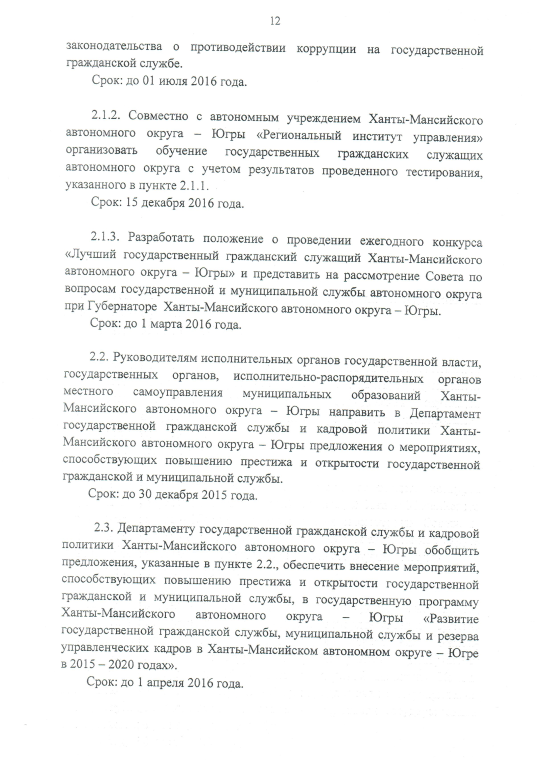 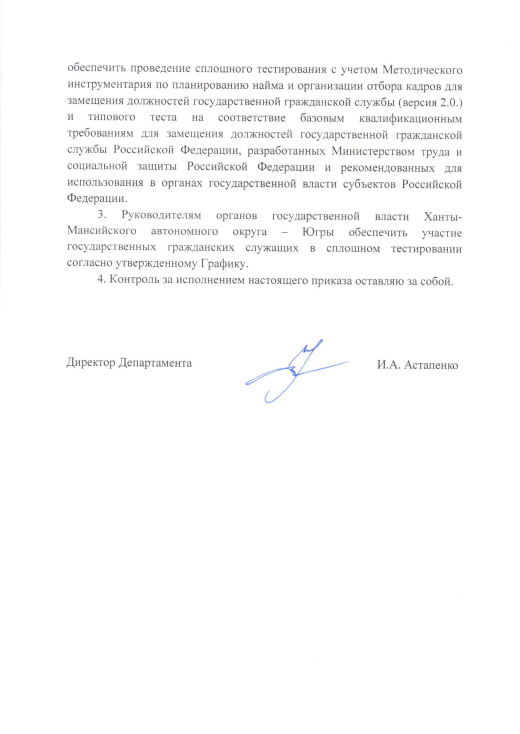 ГРАФИК ТЕСТИРОВАНИЯ
Формирование графика тестирования
Согласование с органами государственной власти
Принятие приказа
Разработка автоматизированной программы
Разработка шаблона для проверки тестов на бумажных носителях
Составление вариантов тестов по русскому языку, по знанию законодательства о противодействии коррупции
Разработка блока по психологии общения
Организация тестирования: частично на бумажных носителях, частично на компьютерах
Проверка бланков ответов гражданских служащих, которые тестировались на бумажных носителях
Подготовка сводных результатов 
Направление итогов тестирования в органы государственной власти
Формирование плана-графика обучения
Проведение семинаров, тренингов, лекций и т.д.
СТРУКТУРА ТЕСТА
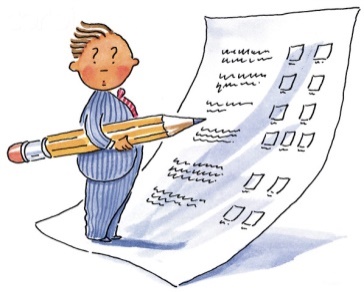 3 блок
2 блок
20 ВОПРОСОВ
 
ПО ПСИХОЛОГИИ ОБЩЕНИЯ
(КОММУНИКАТИВНАЯ 
КОМПЕТЕНТНОСТЬ, 
ДЕЛОВОЕ ОБЩЕНИЕ)
1 блок
30 Вопросов
на знание государственного языка 
Российской Федерации – русского языка
Продолжительность 
тестирования : 
80 МИНУТ
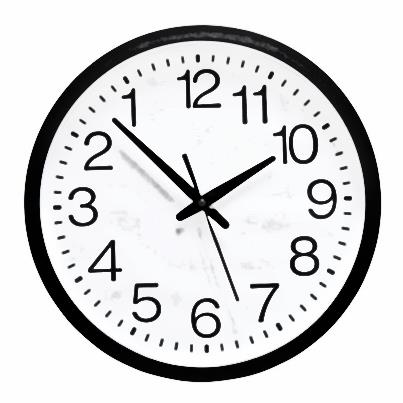 Автоматизированная программа
ИТОГИ ТЕСТИРОВАНИЯ
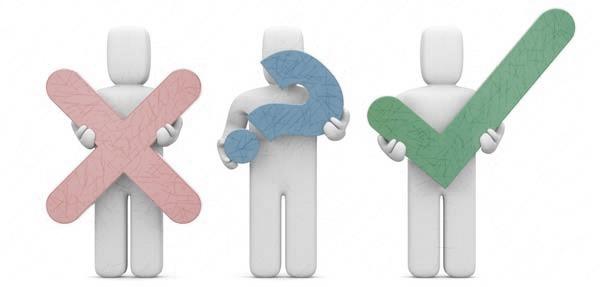 ЗНАНИЕ ПСИХОЛОГИИ ОБЩЕНИЯ
34% (1126) гражданских служащих показали среднее знание психологии общения, 29% (961)- ниже среднего, 37% (1225) - выше среднего
3312 
ГРАЖДАНСКИХ СЛУЖАЩИХ ИЗ 
36 ОРГАНОВ ГОСУДАРСТВЕННОЙ ВЛАСТИ АВТОНОМНОГО ОКРУГА
76% (2517) гражданских служащих показали среднее знание законодательства о противодействии коррупции, 4% (133) - ниже среднего,     20% (662) - выше среднего
ЗНАНИЕ ЗАКОНОДАТЕЛЬСТВА О ПРОТИВОДЕЙСТВИИ КОРРУПЦИИ
ЗНАНИЕ РУССКОГО ЯЗЫКА
58% (1921) гражданских служащих показали среднее знание русского языка,             18% (596)- ниже среднего, 24% (795) - выше среднего
ОБУЧЕНИЕ
лекции
госзаказ
самообразование
Сформированы группы по каждому направлению:
знание русского языка;
знание законодательства о противодействии коррупции;
знание психологии общения
ПОВЫШЕНИЕ КВАЛИФИКАЦИИ
семинары
тренинги
практики
конференции
ОБЛАКО ЗАДАЧ
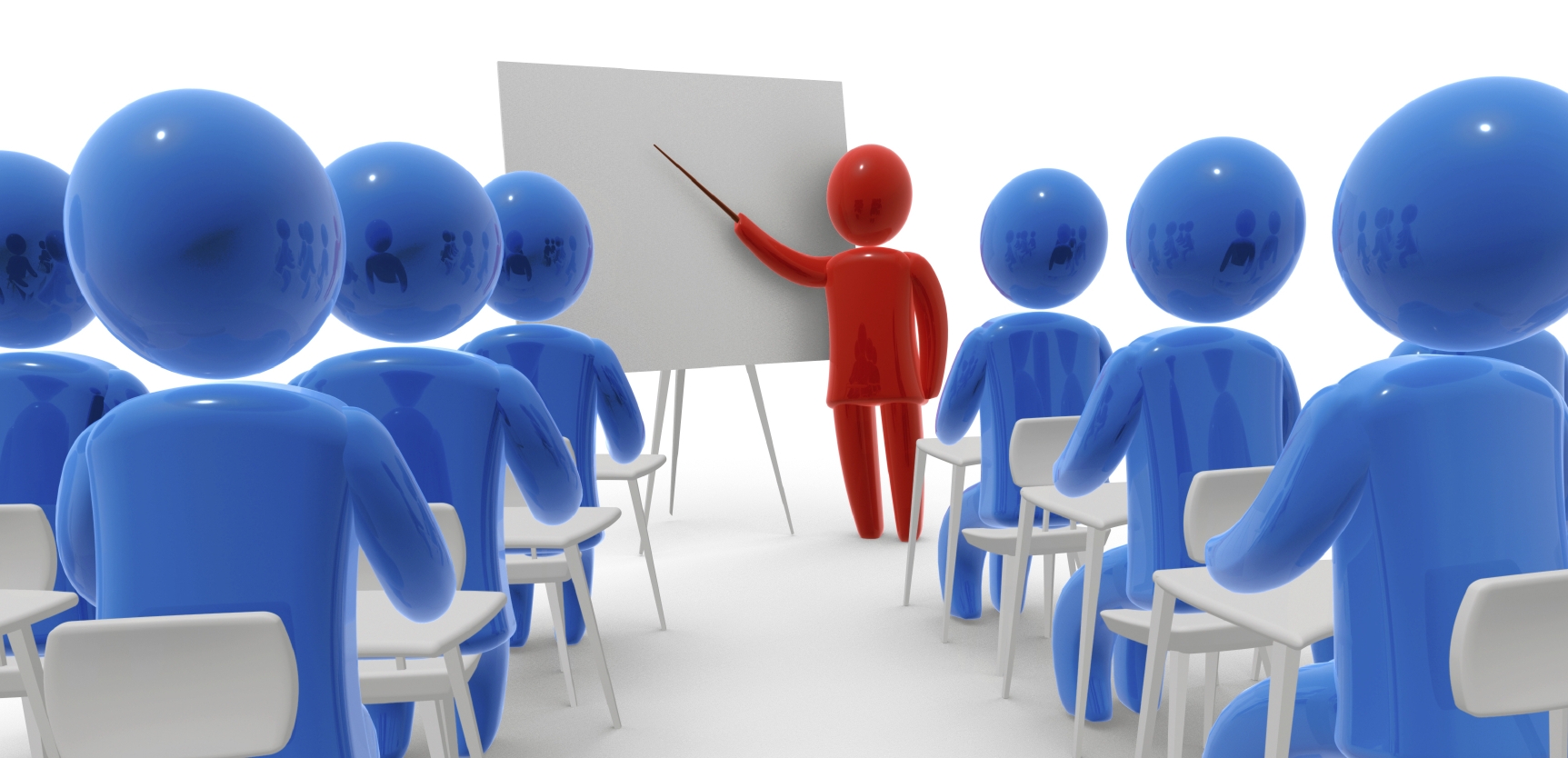 ВЫЯВЛЕНИЕ УРОВНЯ БАЗОВЫХ ЗНАНИЙ ГОСУДАРСТВЕННЫХ ГРАЖДАНСКИХ СЛУЖАЩИХ, НЕОБХОДИМОГО ДЛЯ ЗАМЕЩЕНИЯ ДОЛЖНОСТЕЙ ГОСУДАРСТВЕННОЙ ГРАЖДАНСКОЙ СЛУЖБЫ
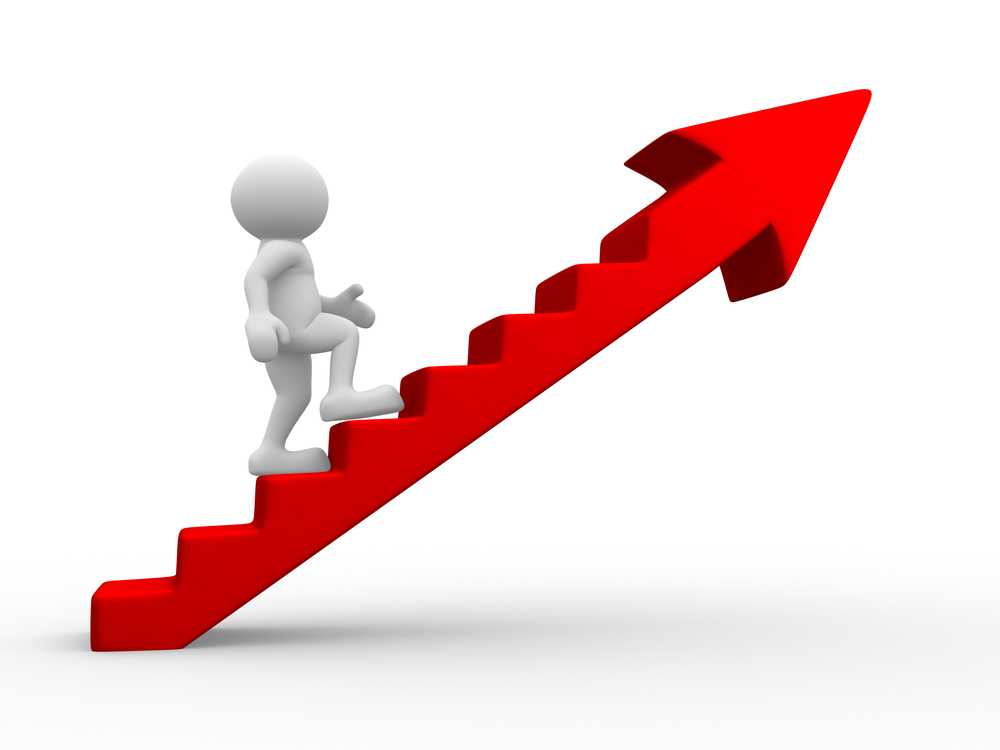 ВЫСОКОПРОФЕССИОНАЛЬНЫЙ ГРАЖДАНСКИЙ СЛУЖАЩИЙ
Завершение реализации 
кадровой 
практики
ПЕРСПЕКТИВЫ
7
Информационно-коммуникационные технологии
6
Законодательство о государственной гражданской службе
5
Конституция РФ
4
деловое общение
Психология общения
3
коммуникативная компетентность
2
Законодательство о противодействии коррупции
1
Русский язык
СПАСИБО ЗА ВНИМАНИЕ!